ODU-SLAC Compact Crab Cavity RF Study
Zenghai Li, Lixin Ge (SLAC)
 Jean Roger Delayen, Subashini D. Silva (ODU)
LARP CM18, Fermilab May 7-9, 2012
Z. Li     Crab Cavity     LARP CM18     May 7-9,2012
Outline
The Parallel Bar/Ridged Design
Deflecting mode RF parameters
HOM damping coupler – preliminary
Cavity MP analysis
Z. Li     Crab Cavity     LARP CM18     May 7-9,2012
Cavity Parameters
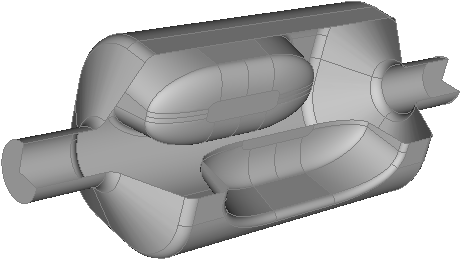 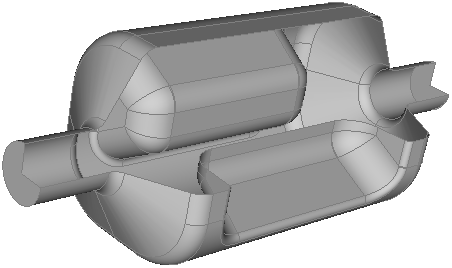 Geometry fits both H and V crabbing schemes
Z. Li     Crab Cavity     LARP CM18     May 7-9,2012
Deflecting Voltage Uniformity
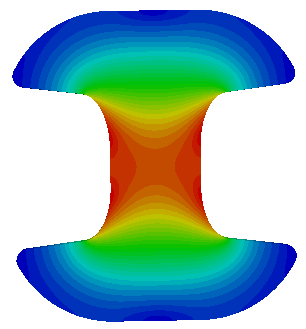 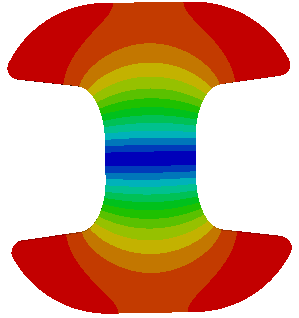 E             and             B 
at center cross section
Perform multipole analysis of the deflecting Voltage
Z. Li     Crab Cavity     LARP CM18     May 7-9,2012
Deflecting Voltage Uniformity
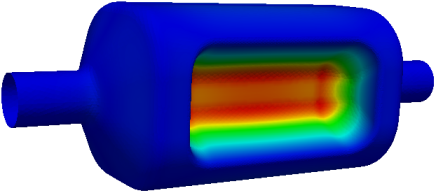 Model 1




Model 2




Pole profile can be shaped to improve
Need specification of requirements
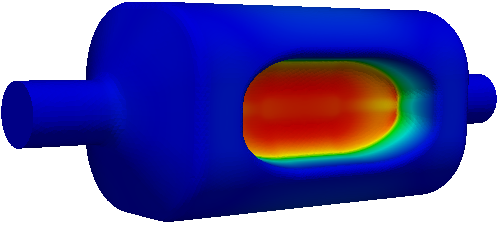 Z. Li     Crab Cavity     LARP CM18     May 7-9,2012
Impedance (R/Q)
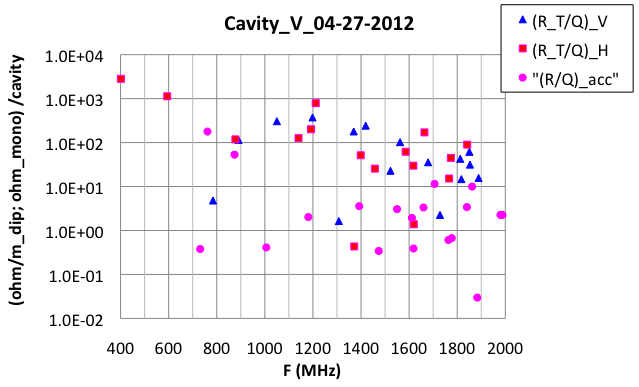 Z. Li     Crab Cavity     LARP CM18     May 7-9,2012
Impedance
Transverse impedance referred in this file is RT
Z. Li,     LARP CM13    Nov. 4-6, 2009
E. Shaposhnikova
Impedance budget: frequency dependence
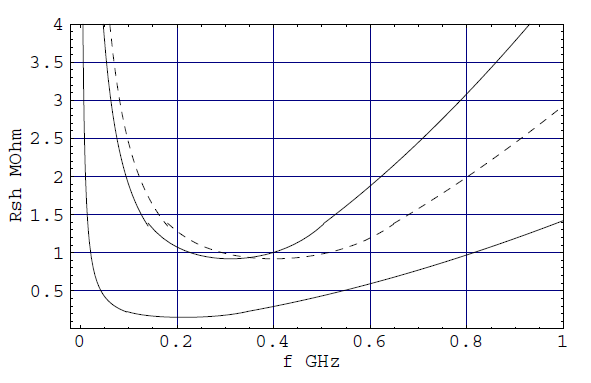 2.5 eVs in 400 MHz @ 7 TeV, Nnom, 
16MV  and 8 MV
0.7 eVs in 200 MHz @ 450 GeV, Nnom
200kohm
Z. Li     Crab Cavity     LARP CM18     May 7-9,2012
E. Shaposhnikova
Transverse impedance budget
For nominal intensity at 450 GeV threshold determined by the damping time of 60 ms is 2.5 MOhm/m. With margin for particle distribution - 0.6 MOhm/m
Approximate frequency dependence
  0.6 /(1-fr/1.6)  MOhm/m  for   fr [GHz] < 0.8
  1.2 (0.5+fr)  MOhm/m        for  fr [GHz] > 0.8

→ 0.8 MOhm/m at 0.8 GHz for ultimate intensity and 
      0.4 MOhm/m for 2 identical cavities
Additional factor proportional to local beta-function   β/‹ β ›
Z. Li     Crab Cavity     LARP CM18     May 7-9,2012
HOM Damping
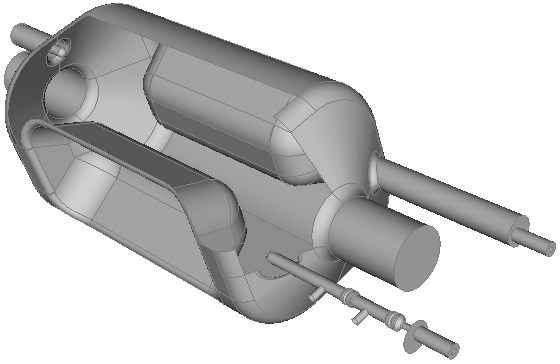 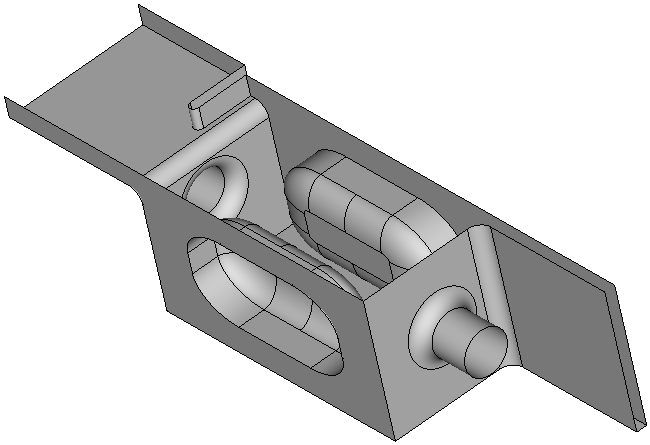 OR
Waveguide to damp H/V dipole and accelerating HOMs
No filter needed
One WG in each plane is enough for damping. WG stub maybe needed to symmetrize field
Coaxial high-pass filter coupler
Next HOM ~200MHz higher than operating mode. A two-stage high-pass filter maybe adequate 
Compact
Z. Li     Crab Cavity     LARP CM18     May 7-9,2012
HOM Damping
Waveguide to damping
Coaxial high-pass filter coupler
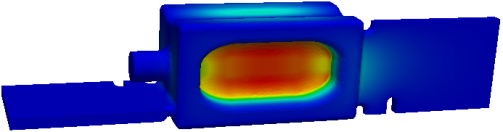 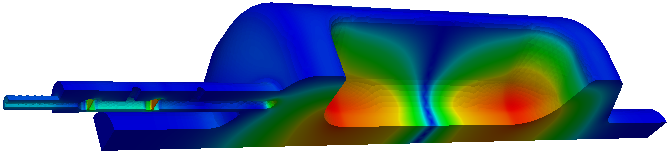 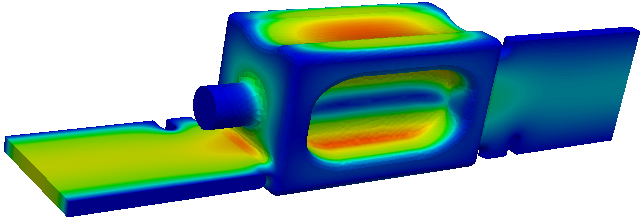 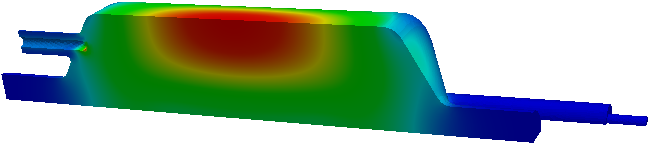 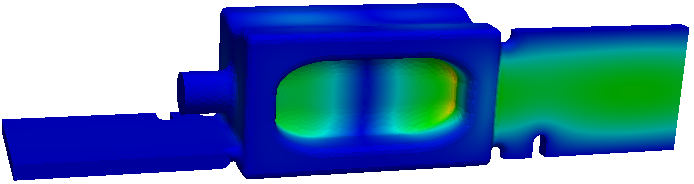 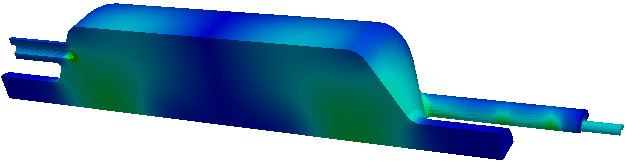 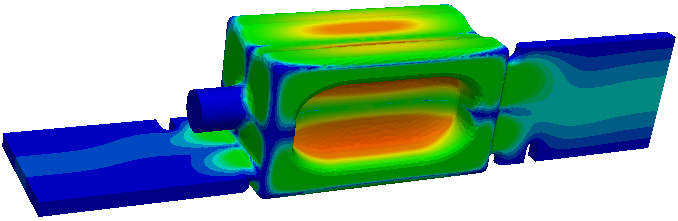 Z. Li     Crab Cavity     LARP CM18     May 7-9,2012
Qext with Waveguide Coupler
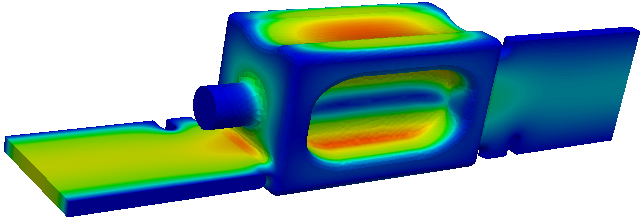 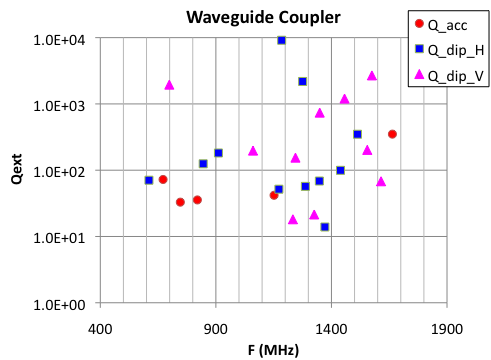 Strong damping achieved with waveguide couplers
Z. Li     Crab Cavity     LARP CM18     May 7-9,2012
High-Pass HOM Damper
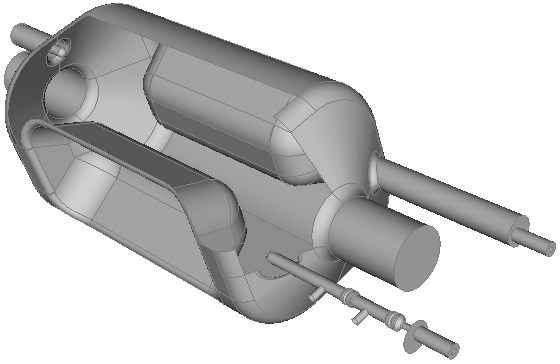 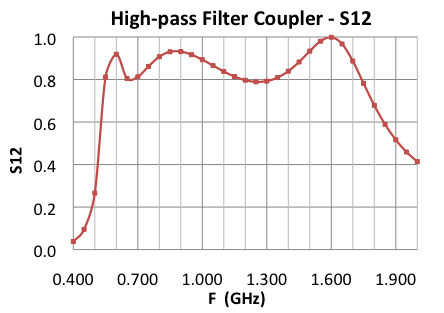 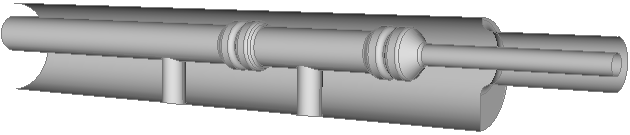 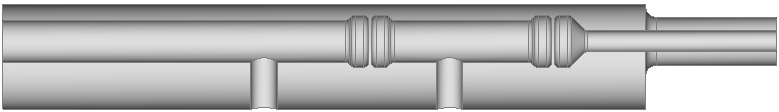 Two-stage high-pass coupler
Z. Li     Crab Cavity     LARP CM18     May 7-9,2012
HOM Damping With High-pass Filter
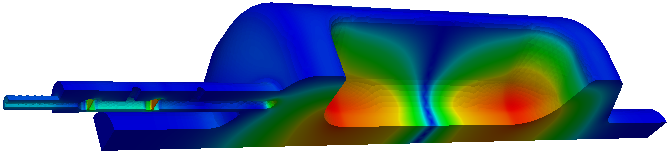 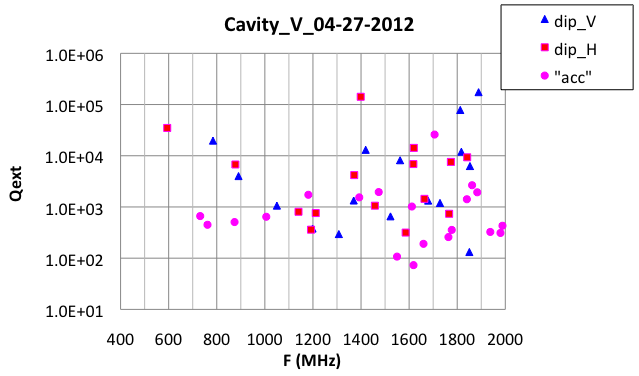 Z. Li     Crab Cavity     LARP CM18     May 7-9,2012
Impedance  - (R/Q)*Qext
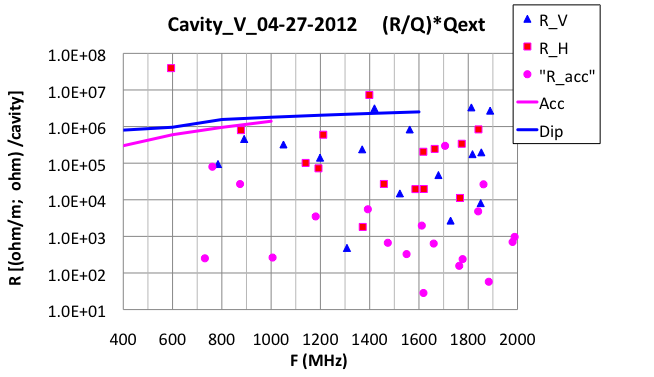 Solid lines: LHC-CC10 requirement
Z. Li     Crab Cavity     LARP CM18     May 7-9,2012
Dip_H Impedance - (R/Q)*Qext
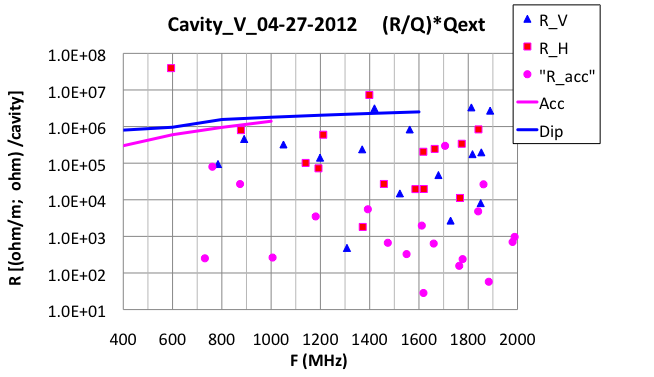 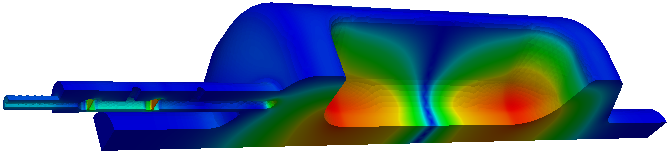 0.594
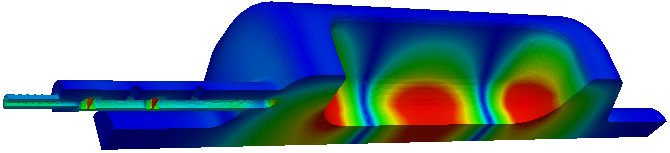 0.877
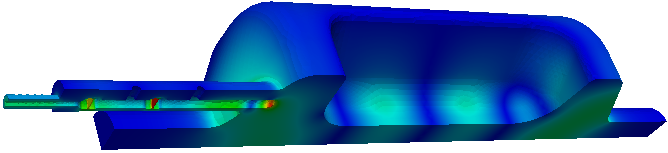 1.211
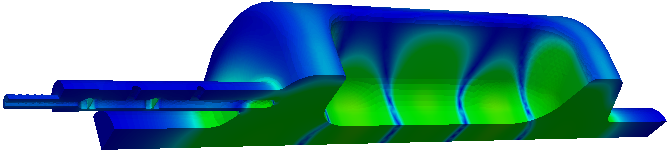 1.398
Solid lines: LHC-CC10 requirement
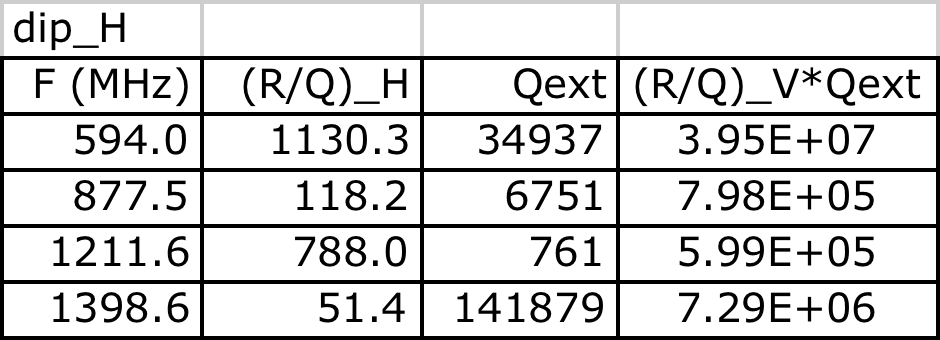 Z. Li     Crab Cavity     LARP CM18     May 7-9,2012
dip_V Impedance - (R/Q)*Qext
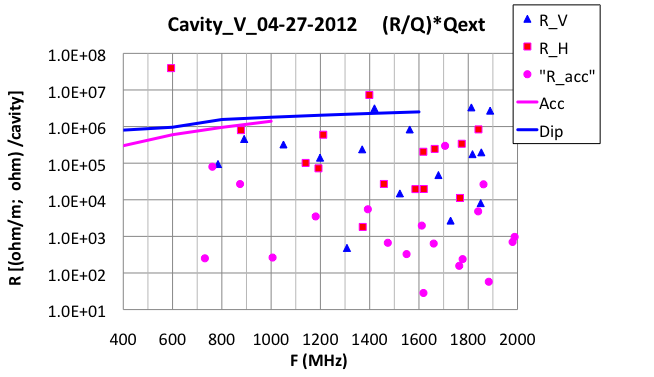 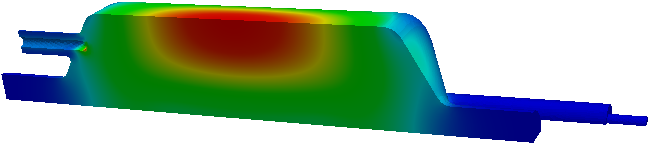 0.784
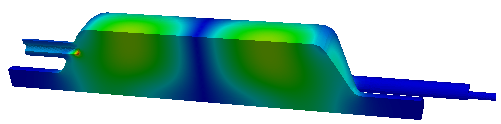 0.890
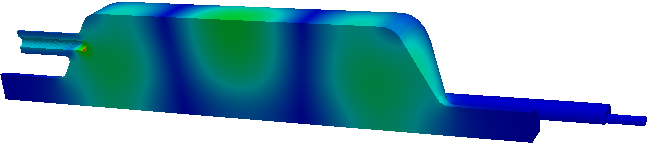 1.050
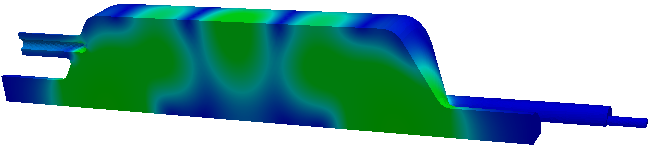 1.419
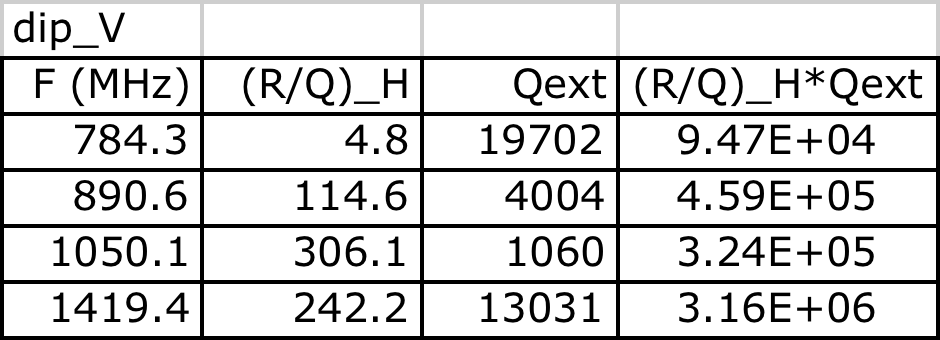 Solid lines: LHC-CC10 requirement
Z. Li     Crab Cavity     LARP CM18     May 7-9,2012
acc Impedance - (R/Q)*Qext
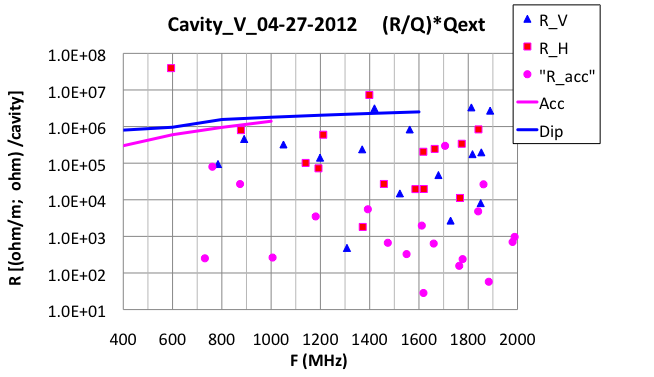 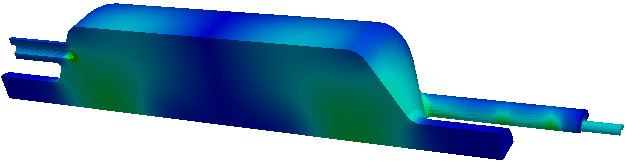 0.761
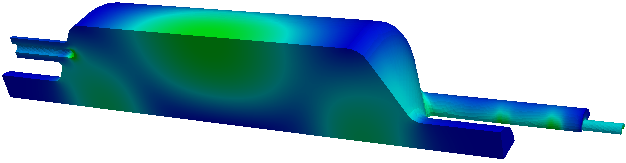 0.872
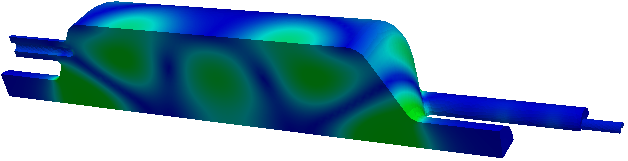 1.705
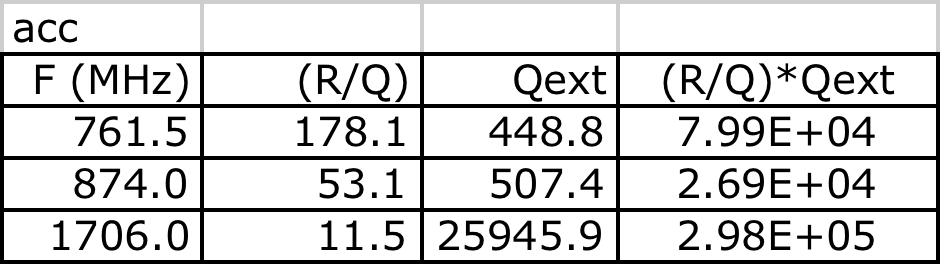 Solid lines: LHC-CC10 requirement
Z. Li     Crab Cavity     LARP CM18     May 7-9,2012
Waveguide vs Coaxial Coupler
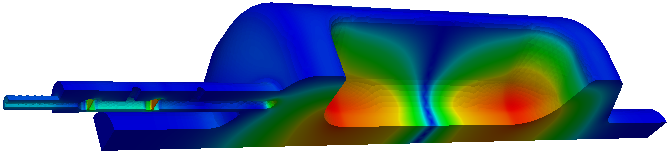 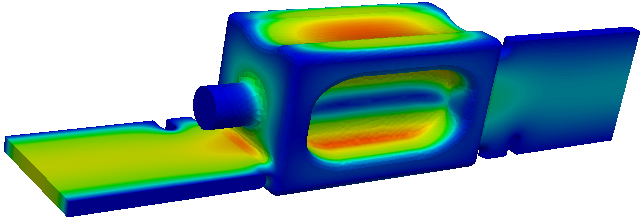 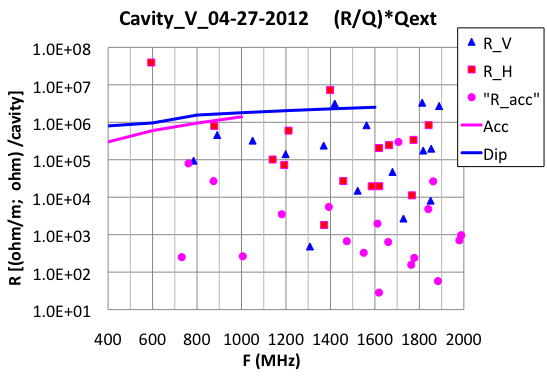 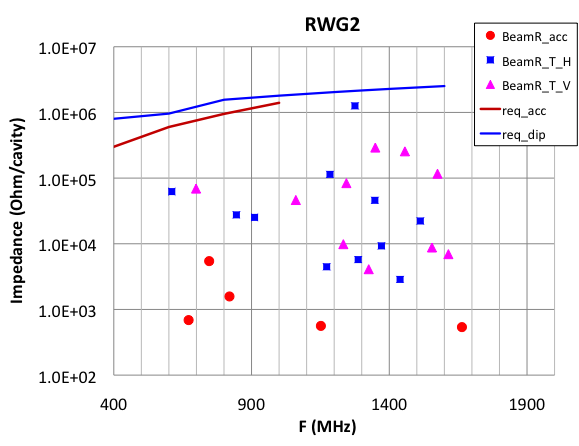 Preliminary designs
A few modes in the coaxial coupler design above the LHC-CC2010 requirement
Optimization in progress
Z. Li     Crab Cavity     LARP CM18     May 7-9,2012
MP Simulation Using Track3P
Launch electrons on exterior surfaces with different RF phase and initial energy
Determine “resonant” trajectories by consecutive impact phase and position
Stable resonant MP: trajectories impact at same locations with same energies - Calculate MP order (#RF cycles/impact) and MP type (#impacts /MP cycle)
Run-away resonant MP: trajectories started resonant with RF and slowly slip away from resonance location and RF phase. Maximum enhancement counter calculated based on given SEY curve
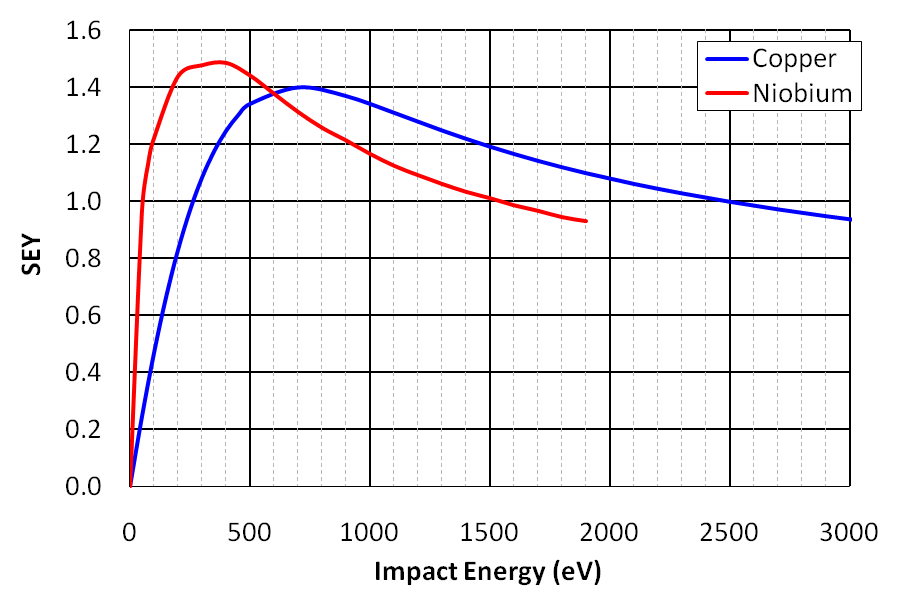 Z. Li     Crab Cavity     LARP CM18     May 7-9,2012
Multipacting Simulation Using Track3P
Field level scan: 
0.050 MV – 6.0MV, interval 0.025 MV
Initial Particles distributed on all exterior surface (using quarter symmetry)
Each field level ran 50 RF cycles.
Determine resonant trajectories – impact energy and type
Z. Li     Crab Cavity     LARP CM18     May 7-9,2012
MP Resonant Particles
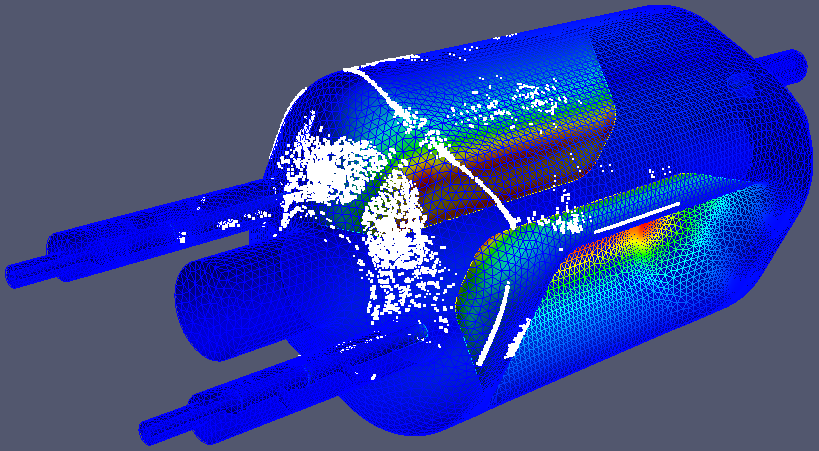 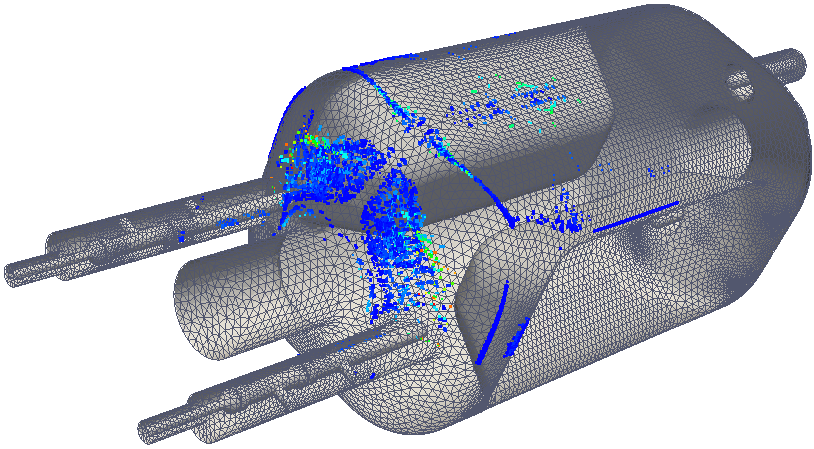 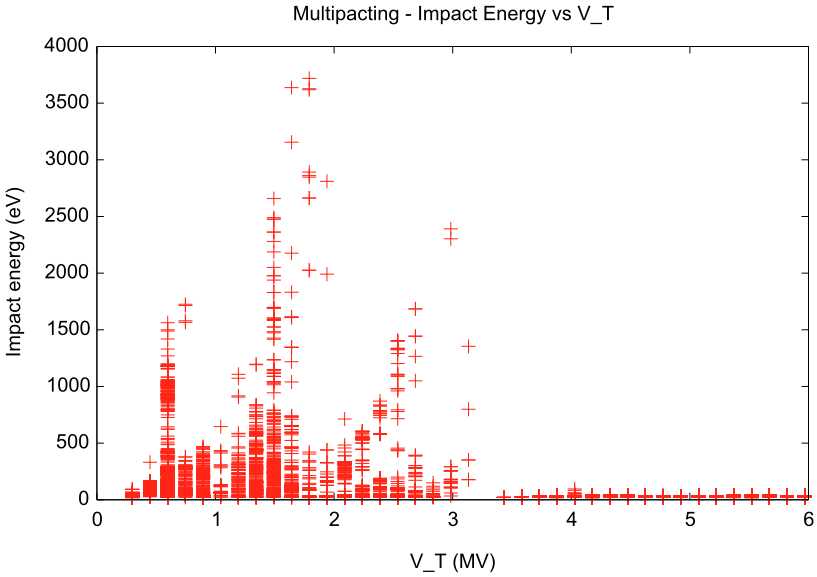 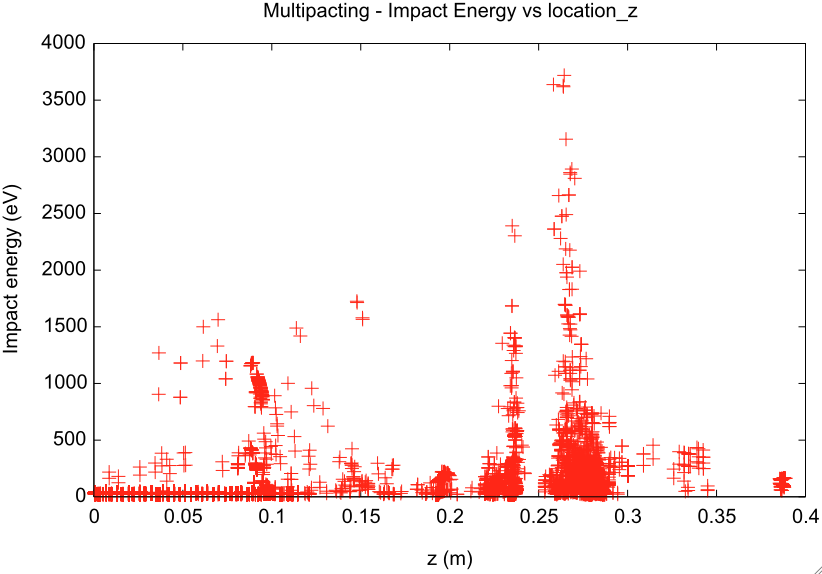 MP Resonant Particles
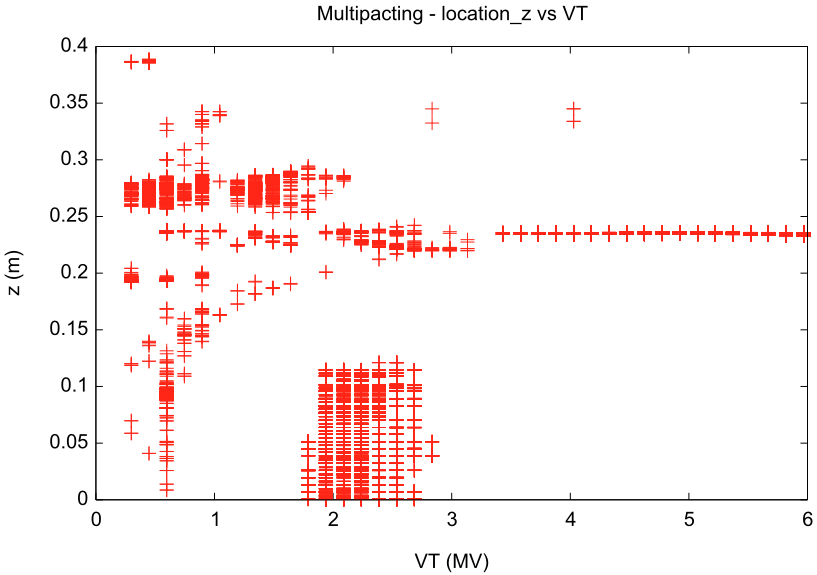 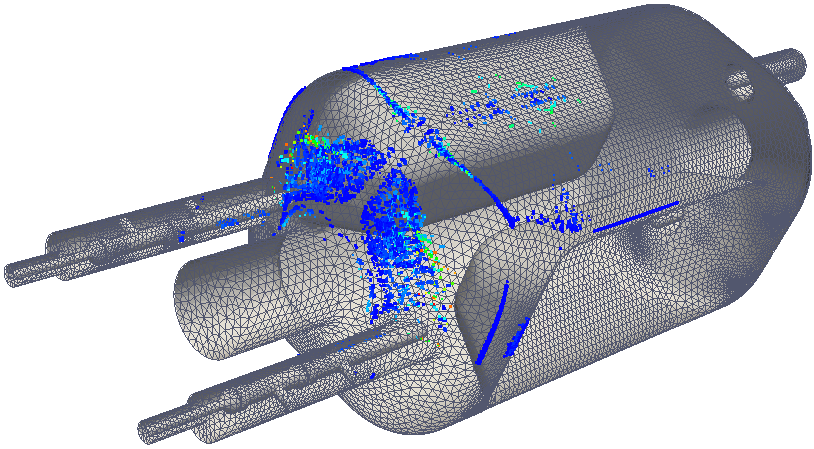 MP band at deflecting voltage 0.5-2.6MV
in cavity rounding corners & on end-plate
with various MP orders
MP at 3-6MV deflecting voltage
in end-plate rounding corner
first order with low impact energies
No significant MP found in coupler
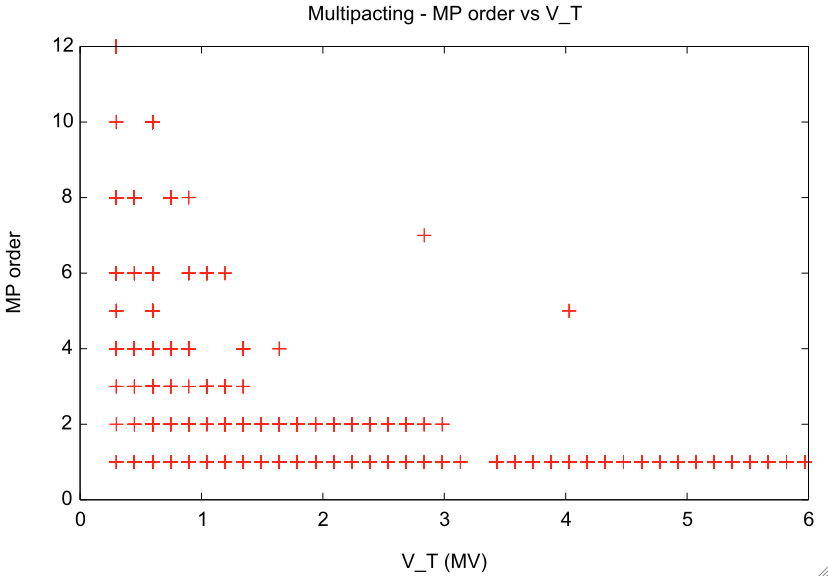 Z. Li     Crab Cavity     LARP CM18     May 7-9,2012
Summary
ODU/SLAC compact cavity design is being optimized
Preliminary coaxial high-pass filter coupler and waveguide coupler being developed. Effective damping achievable with both schemes 
Further coupler improvements
Coupler geometry
Pass-band RF parameters
Analyze multipacting due to beam excited modes (e.g. acc mode)
Multipacting being analyzed  for the deflecting mode 
MP band from 0.5-2.6MV – impact energy in range of high SEY
Resonant trajectories from 3-6MV - low impact energy (low SEY)
No significant MP found in coupler
Cavity shape around the MP region could be improved to minimize MP resonances
Z. Li     Crab Cavity     LARP CM18     May 7-9,2012